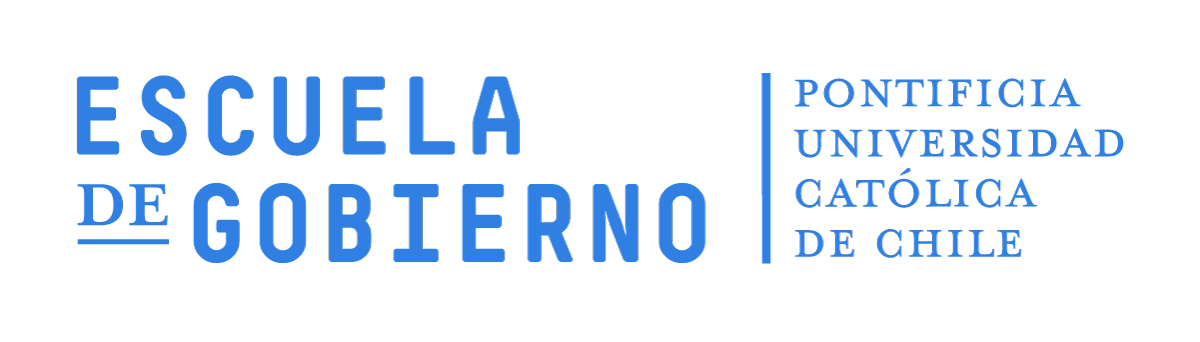 Viviendo con Tasas de Interés Real Negativas
Rodrigo Valdés
Septiembre 30, 2019
Fenómeno global, incluso en tasas nominales
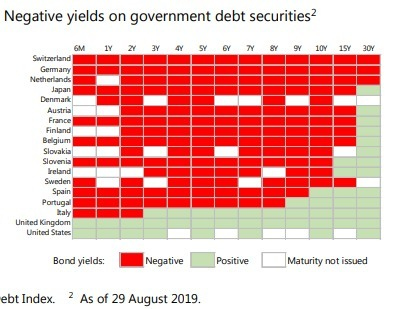 Caída de tasas generalizada, pero niveles difieren bastante(Bonos de gobierno a 10 años, 1-Nov-18 y 26-Sep-19)
3
3 ideas principales
¿Por qué es una señal preocupante?

Algunas implicancias monetarias, fiscales y de pensiones

¿Podemos aprender algo de Japón?
4
¿Qué señal entregan las tasas bajas? Modelo básico
5
Más allá del ciclo – Tasas implícitas a 5 años en 5 años
6
Política Monetaria
Tasa neutral menor. 

Riesgo de tocar zona de ZLB es mayor  ¿es deseable más activismo? 

Riesgo de tocar zona de ZLB es mayor  ¿es deseable una meta de inflación mayor? 

¿Hay una zona de inefectividad o incluso de efecto paradojal en la zona de TPM cero o negativa?
7
Política Fiscal ¿Usar la oportunidad de tasas reales negativas para gastar más?
¿Hay proyectos rentables y que estén disponibles?

Costo de romper promesas. Tenemos una regla. Confianza. 

Persistencia (irreversibilidad) del gasto. 

Punto de partida. BCA = -1¾% del PIB. En 10 años, aumento de casi 6pp de G/PIB, amortiguado por aumento de más de 3pp de ingresos estructurales/PIB.
8
Política Fiscal
Chile en el pasado: Crecimiento del PIB y Tasas UF 5 y 10 años
Jul 09
Jul 14
10
Pensiones
Efecto de primer orden si baja de tasas es persistente (gráfico).
11
Tasa de reemplazo según retornos y crecimiento salarial(densidad 60%; edad de retiro 65 años; sobrevida 25 años; respecto de último salario)
-50%
12
Pensiones
Efecto de primer orden si baja de tasas es persistente (gráfico).

Superioridad del sistema de capitalización a largo plazo es menos evidente. Clave: crecimiento de la masa salarial vs rentabilidad de las inversiones. 

Implicancias para el régimen de inversiones:
Ilíquidos vs cuotas FFMM  Restricciones al movimiento.
Portfolios con mayor riesgo (¿y seguro intergeneracional?).
13
Algunas lecciones de Japón
Cuidar anclaje de expectativas de inflación con simetría. Inflación cero o negativa dificulta el manejo monetario. 

Envejecimiento/ decrecimiento de la población reducen tasa base  ¿bonus de la inmigración?

Salir del entrampe bajo crecimiento / bajas tasas no es fácil.
14
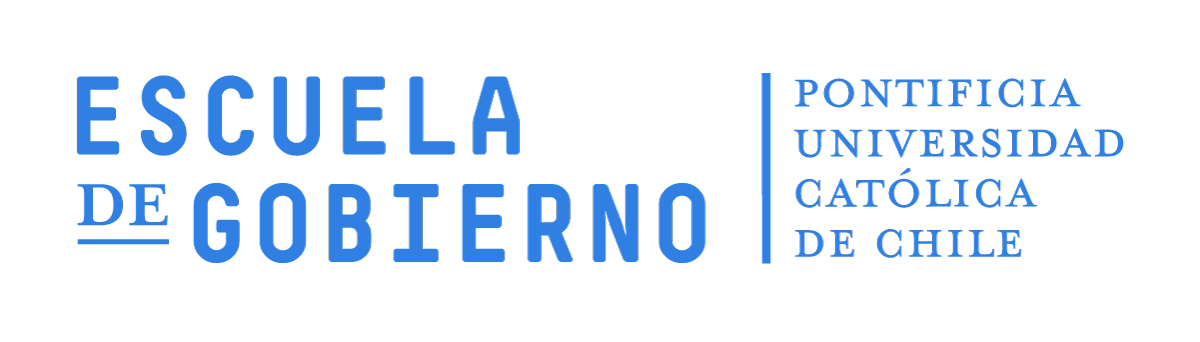 Viviendo con Tasas de Interés Real Negativas
Rodrigo Valdés
Septiembre 30, 2019